On Extraction of TMDs from SIDIS
Fidele J. Twagirayezu
UCLA
1
Motivation and objective
Importance of TMDs 
information about the nucleon structure, i.e the 3-D imaging of the nucleon in momentum space
help to understand some important aspects of QCD such as gauge invariance and universality properties
help to Learn about confinement and hadronization
Extraction of TMDs such as transversity function and Collins fragmentation function from SIDIS with global fits
2
Extraction of TMDs
Semi-inclusive DIS process:






Factorization : a tool for separating effects from short-distance (s.d) scales and  long-distance (l.d) effects and parametrizing (l.d) effects in universal quantities
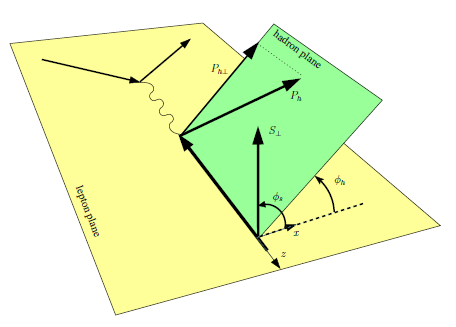 3
Extraction of TMDs
Structure functions:



The Y- term dominates  If            . In the  region of low


 
Collins azimuthal asymmetry :
4
Extraction of TMDs
Structure functions are expressed in b-space, e.g.



Light-cone singularity if the gauge link is along the light-cone direction and energy divergence due to the soft factor
A choice of regularization defines a TMD scheme, for e.g in Ji-Ma-Yuan scheme:

   so the gauge link is slightly off-light cone
5
Extraction of TMDs
Unpolarized structure function in b-space

where



After solving evolution eq., the final expressions for TMDs are obtained by  considering

In the new Collins-11 scheme, the subtraction of the soft factor leads to the absence of both light-cone singularity and energy divergences, e. g:
6
Extraction of TMDs
Divergence and evolution
Divergences lead to evolution:
Ultraviolet divergence : renormalization group equation, e.g. running of coupling constant
Collinear divergence : DGLAP evolution of collinear parton distribution function (PDF), fragmentation function (FF)
    DGLAP evolution = resummation of single logs in the higher    
    -order corrections
Rapidity divergence (light-cone singularity): TMD evolution
   TMD evolution = resummation of double logs in the higher  
    -order corrections
single logs:                            double logs:
7
Extraction of TMDs
How to make sense of divergences:
Ultraviolet (UV) divergence : renormalization (redefine coupling constant)
 Collinear divergence : redefine the PDFs and FFs
 Soft divergence : usually cancel between real and virtual diagrams for collinear PDFs/FFs; do not cancel for TMDs, leads to new evolution equations
8
Extraction of TMDs
9
Extraction of TMDs
10
Extraction of TMDs
Matching in SIDIS







        
In the perturbative region,  TMDs are matched onto their collinear counterparts with perturbatively calculable C-functions
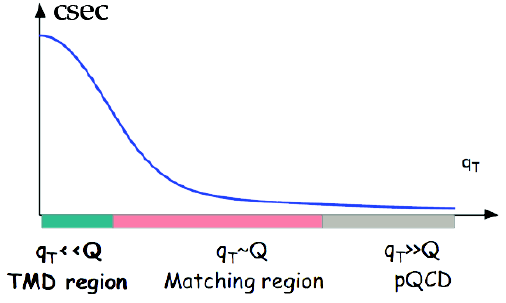 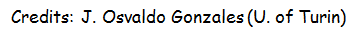 11
Extraction of TMDs
Un-polarized PDF and FF with TM evolution:



 
                are scheme-dependent. In the standard CSS formalism, they are absorbed in the C-functions



Convolution integrals are evaluated using the Mellin transformation
12
Extraction of TMDs
Collins structure functions:


With TMD evolution



                are absorbed in C-functions
13
Extraction of TMDs
Twist-3:


The evolution equations for     and        are
14
Extraction of TMDs
Parametrization of transversity:


            is unpolarized PDF and             is helicity PDF
Parametrization of Collins function:


     
            is unpolarized FF,                    
and then one solves DGLAP equations both for  h1 and  Collins FF to the scale 
Free parameters:
15
Extraction of TMDs
Parametrization of non-pertubative Sodakov factors for all TMDs:






Some parameters:
fixed parameters:   
free parameters:
16
Extraction of TMDs
Fitting procedure:
One minimize  


            is the theoretical estimate for a set of free parameters 
               data sets each containing Ni data points
      is the experimental measurement of each data point
      is the experimental uncertainty
Rough idea  of a good fit, for N points: 
In principal, the model describes the data: 
Noise:
17
Extraction of TMDs
Credits: Prof. Zhongbo Kang (UCLA)
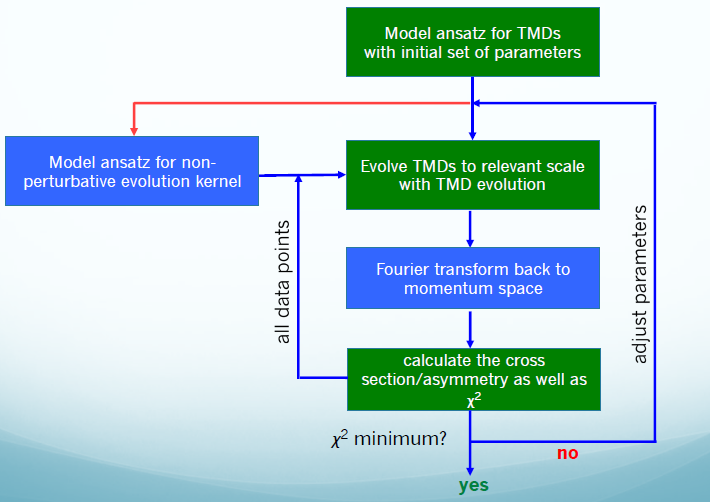 18
Extraction of TMDs
Benchmark with Kang et. al 2015
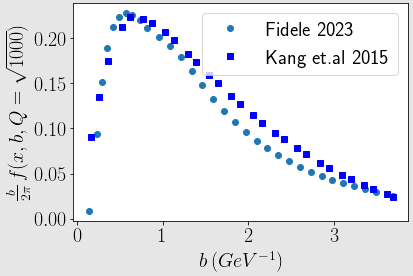 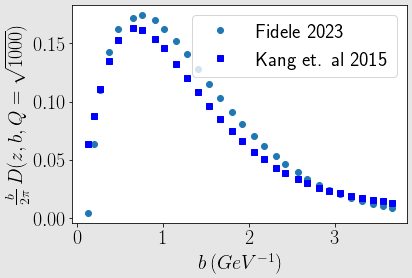 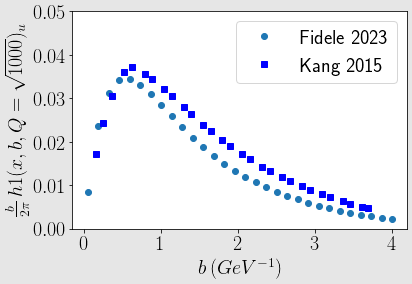 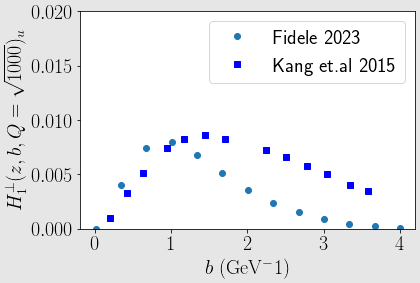 19
Extraction of TMDs
Summary and future work:
TMDs are important tools to investigate structure of the nucleon and QCD dynamics, and much more
The benchmark of Fidele 2023 with Kang et al. 2015 is done for the scale Q^2 =1000, and there are some minor discrepancies
The future work will consist of finding the source  and physical meaning of these discrepancies. Also, there is a need for benchmarking for different scales, and finally  the extraction of h1 and Collins FF will follow
20
Thank you for your hospitality
21